Психосемантический анализ мотивационной сферы личности в условиях пандемии COVID-19
Митина Ольга  Валентиновна 
Москва, МГУ им. М.В. Ломоносова 
Юлдашева Мираслава Искандаровна
Ташкент, филиал МГУ им. М.В. Ломоносова
I Разработка психосемантической атрибутивной методики:
Выбор первичных шкал представляется задачей, которой стоит уделить особое внимание, поскольку набор потенциально значимых шкал может быть ограничен субъективными представлениями исследователя и его неполными знаниями предметной области. Чтобы избежать опасности субъективного выбора шкал-мотивов, изначальный список был вдохновлен уточненной теорией базовых индивидуальных ценностей (Шварц и др., 2012), а также опросом респондентов (эксперты в области социальных наук) о том, что, по их мнению, может являться мотивами предварительного списка представлений (убеждений людей о пандемии COVID-19). Далее из коррелирующих в пилотаже шкал, были исключены или объединены схожие по смыслу мотивы.
Подобным образом были выделены суждения (представления людей о природе COVID-19 и поведении в условиях пандемии), используемые для исследования. Для начала мы провели контент-анализ научных и новостных статей, рассматривающих поведение людей при пандемии, а затем опрос о том какие убеждения, по мнению респондентов (эксперты в области социальных наук), ассоциируются с COVID-19. Наиболее часто встречающиеся убеждения были отобраны для нашего опросника.
Мотивы:
Представления:
Полагать, что пандемия — это новый опыт для всего человечества, который даст толчок к развитию.
Полагать, что COVID-19 — это оружие, которое по неосторожности его создателей, вышло из-под контроля.
Полагать, что социальные ограничения диктуются желанием вышестоящих органов страны контролировать общество.
Считать, что человек может самостоятельно о себе позаботиться в период пандемии.
Полагать, что необходимо детально ознакомиться со всей доступной информацией относительно COVID-19 
Полагать, что пандемия — это временное явление, терпимо относится к существующему положению дел
Полагать, что условия пандемии– это новые возможности для самореализации (генерировать идеи, учиться чему-то новому, найти дополнительную работу)
Полагать, что необходимо соблюдать все требования общественной санитарной безопасности и требовать этого от других (при необходимости в настойчивой форме)
Полагать, что страх перед COVID-19 и пандемией явно преувеличен
Полагать, что нарушение мер социальной дистанции и непосредственное общение с людьми может угрожать здоровью и жизни.
Полагать, что молитва и покаяние помогает избежать заражения коронавирусом.
Полагать, что внутренние психологические ресурсы (правильные убеждения, вера в себя, здоровое окружение) являются иммунитетом против COVID-19
II Эмпирическое исследование:
Респондентам предлагается заполнить, состоящий из трёх частей, опросник.
Атрибутивная мотивационная матрица. Представления людей о природе COVID-19 и поведении в условиях пандемии, выявленные в ходе и по результатам пилотажного исследования атрибутировались мотивационными конструктами, составленными с опорой на теорию Ш. Шварца.
 Методика Шварца «Ценностные ориентации личности» (PVQ-R), (Шварц и др., 2012).
Методика исследования самоуправления Ю. Куля и А. Фурмана (SSI), (Митина, Рассказова, 2019).
Опросники заполнялись в индивидуальном формате работы, время заполнения не ограничено.
В исследовании приняли участие 76 респондентов в возрасте от 20 до 33 лет (средний возраст 25 лет) проживающие в городе Ташкент.
Результаты исследования
Приписывание различным представлениям людей о природе COVID-19 и поведении в условиях пандемии определенных мотивов связаны со структурой ценностей человека.
Факторы:
Ценностные ориентации:
0,364
Мотив Аффилиации
Ценность Традиция
0,186
Мотив Достижения
Индивидуальный фокус
0,379
Мотив Власти
Ценность Власть
Приписывание различным представлениям людей о природе COVID-19 и поведении в условиях пандемии определенных мотивов связаны со структурой саморегуляции человека.
Саморегуляцонные ориентации:
Факторы:
0,347
Мотив Избегания угрозы
Самоконтроль
0,299
Мотив Достижения
Самодетерминация
Мотив Избегания угрозы сильнее выражен у респондентов с высоким самоконтролем.
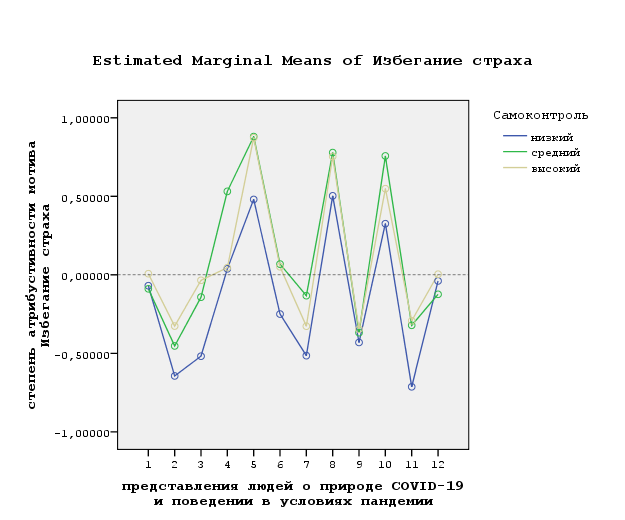 4.Считать, что человек может самостоятельно о себе позаботиться в период пандемии.
5.Полагать, что необходимо детально ознакомиться со всей доступной информацией относительно COVID-19.
8.Полагать, что необходимо соблюдать все требования общественной санитарной безопасности и требовать этого от других (при необходимости в настойчивой форме).
10.Полагать, что нарушение мер социальной дистанции и непосредственное общение с людьми может угрожать здоровью и жизни.
Избегание угрозы
Мотив Аффилиации сильнее выражен у респондентов с высоким уровнем выраженности ценностей социального фокуса.
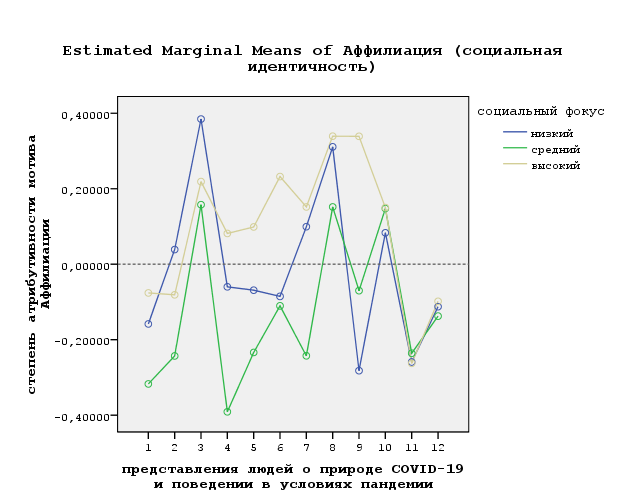 3.Полагать, что социальные ограничения диктуются желанием вышестоящих органов страны контролировать общество
6.Полагать, что пандемия — это временное явление, терпимо относится к существующему положению дел
8.Полагать, что необходимо соблюдать все требования общественной санитарной безопасности и требовать этого от других (при необходимости в настойчивой форме)
9.Полагать, что страх перед COVID-19 и пандемией явно преувеличен
Мотив Достижения сильнее выражен у респондентов с высоким уровнем выраженности ценностей индивидуального фокуса.
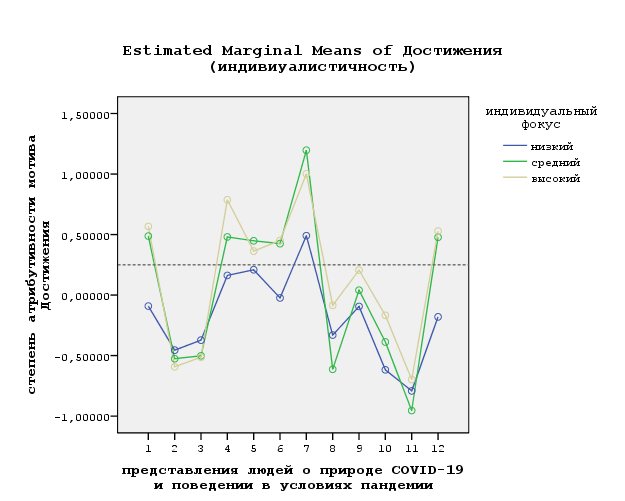 Мотив Достижения сильнее выражен у респондентов с высоким уровнем выраженности ценностей индивидуального фокуса.
1.Полагать, что пандемия — это новый опыт для всего человечества, который даст толчок к развитию.
4.Считать, что человек может самостоятельно о себе позаботиться в период пандемии.
7.Полагать, что условия пандемии– это новые возможности для самореализации (генерировать идеи, учиться чему-то новому, найти дополнительную работу)
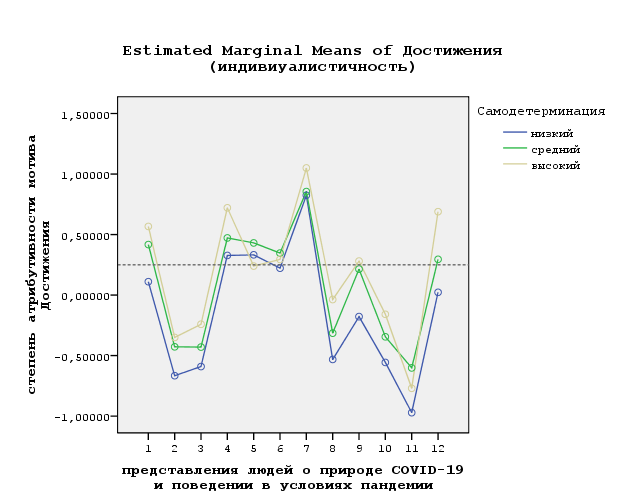 Мотив Достижения сильнее выражен у респондентов с высоким уровнем самодетерминации.
1.Полагать, что пандемия — это новый опыт для всего человечества, который даст толчок к развитию.
4.Считать, что человек может самостоятельно о себе позаботиться в период пандемии.
7.Полагать, что условия пандемии– это новые возможности для самореализации (генерировать идеи, учиться чему-то новому, найти дополнительную работу).
12.Полагать, что внутренние психологические ресурсы (правильные убеждения, вера в себя, здоровое окружение) являются иммунитетом против COVID-19.
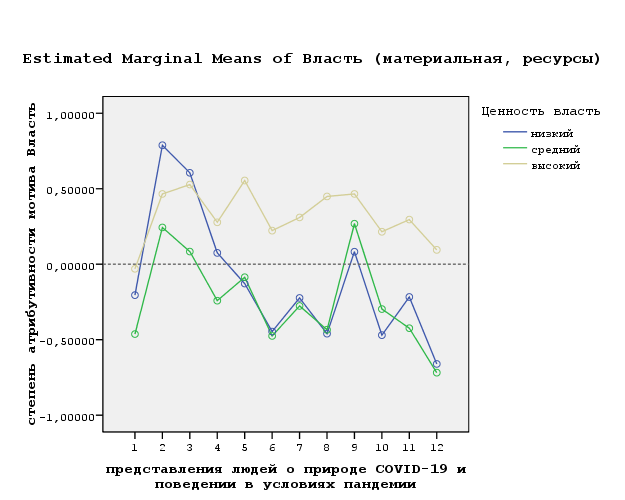 Мотив Власти сильнее выражен у респондентов с высоким уровнем выраженности ценности власть.
1.Полагать, что пандемия — это новый опыт для всего человечества, который даст толчок к развитию.
2.Полагать, что COVID-19 — это оружие, которое по неосторожности его создателей, вышло из-под контроля.
5.Полагать, что необходимо детально ознакомиться со всей доступной информацией относительно COVID-19
Выводы
Существует семантическое мотивационное пространство, на основе приписывания различным представлениям людей о природе COVID-19 и поведении в условиях пандемии определенных мотивов, причем категории в этом пространстве задаются обобщенными мотивационными конструктами (мотивы Избегания угрозы, Аффилиации, Достижения, Власти).
Приписывание различным представлениям людей о природе COVID-19 и поведении в условиях пандемии определенных мотивов связаны со структурой ценностей человека. В частности, респонденты с высоким уровнем социальной направленности и стремлением устанавливать связи с людьми и группами, приписывали большинству представлений о природе COVID-19 и поведении в условиях пандемии мотив Аффилиации в сравнении с респондентами с более низким уровнем ценностей социального фокуса. А респонденты с высоким уровнем выраженности индивидуальных ценностей приписывали большинству представлений о природе COVID-19 и поведении в условиях пандемии значимо чаще мотив Достижения.
Приписывание различным представлениям людей о природе COVID-19 и поведении в условиях пандемии определенных мотивов связаны со структурой саморегуляции человека. В частности, респонденты с высоким уровнем самоконтроля, приписывали большинству представлений о пандемии COVID-19 именно мотив Избегания угрозы по сравнению с респондентами с более низким уровнем самоконтроля. Тогда как респонденты с более высоким уровнем самодетерминации, приписывали большинству представлений о природе COVID-19 и поведении в условиях пандемии мотив Достижения значимо чаще, чем респонденты со средним и низким уровнем самодетерминации.
Спасибо за внимание!